The interplay of orexin and corticotropin-releasing factor neurocircuitries in drug-seeking behavior
BIOL 792: Brain Stress Circuities: Orexin Connections
Brylie Hartwig | March 27th, 2024
theme
Neurocircuits in the brain activated by stress/reward mediate drug-seeking behavior and withdrawalN
Comprehending these circuits and the underlying neurobiological mechanisms provides clarity regarding the components underpinning drug addiction and the various behaviors it induces
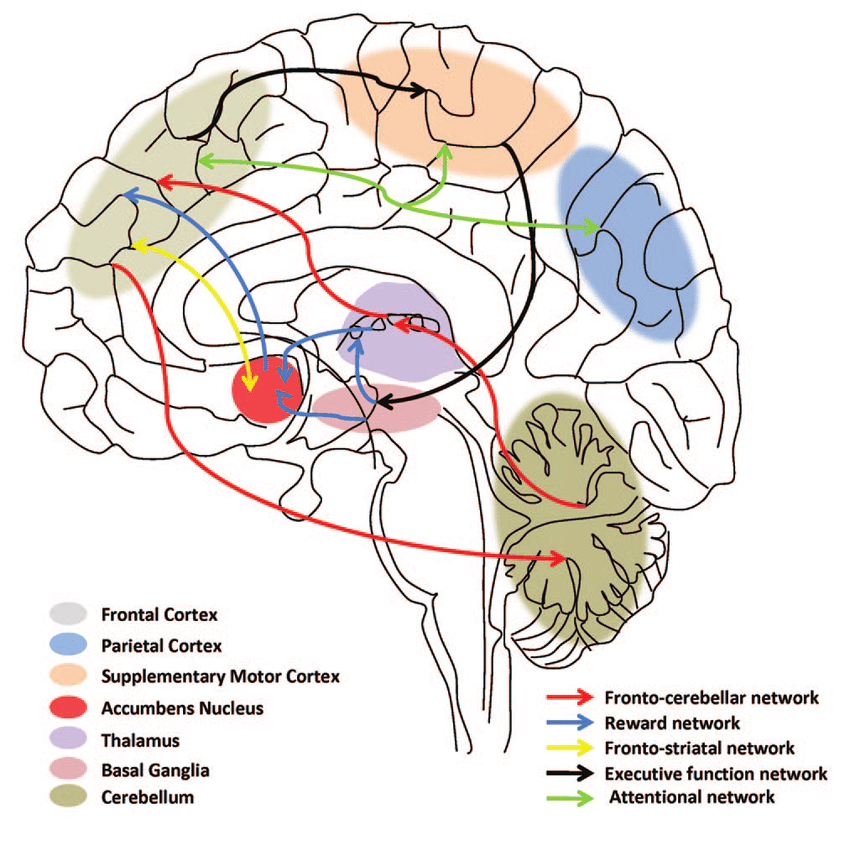 Main characters
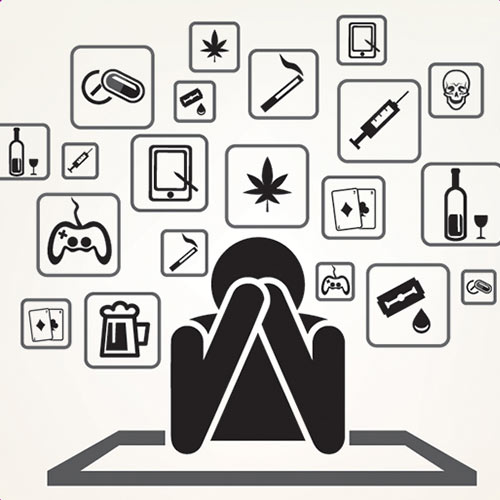 Addiction
Need for a substance, behavior, or activity
Prevalence of Drug Addiction
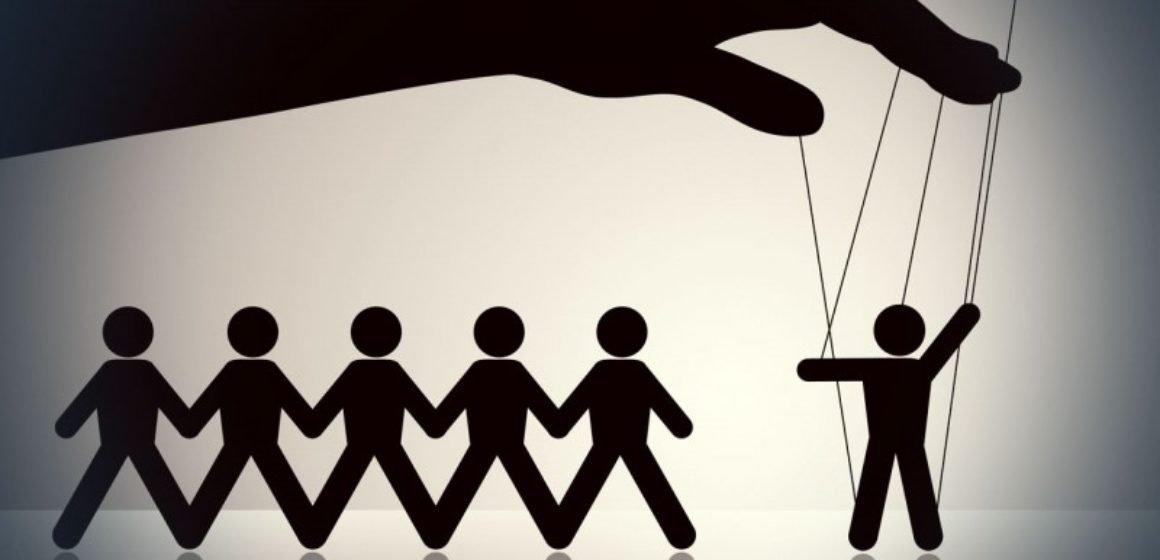 Why use drugs
Hijacks brain's natural reward system
Influences stress circuit
Alters neurotransmitter levels
Brain Reward Circuitry
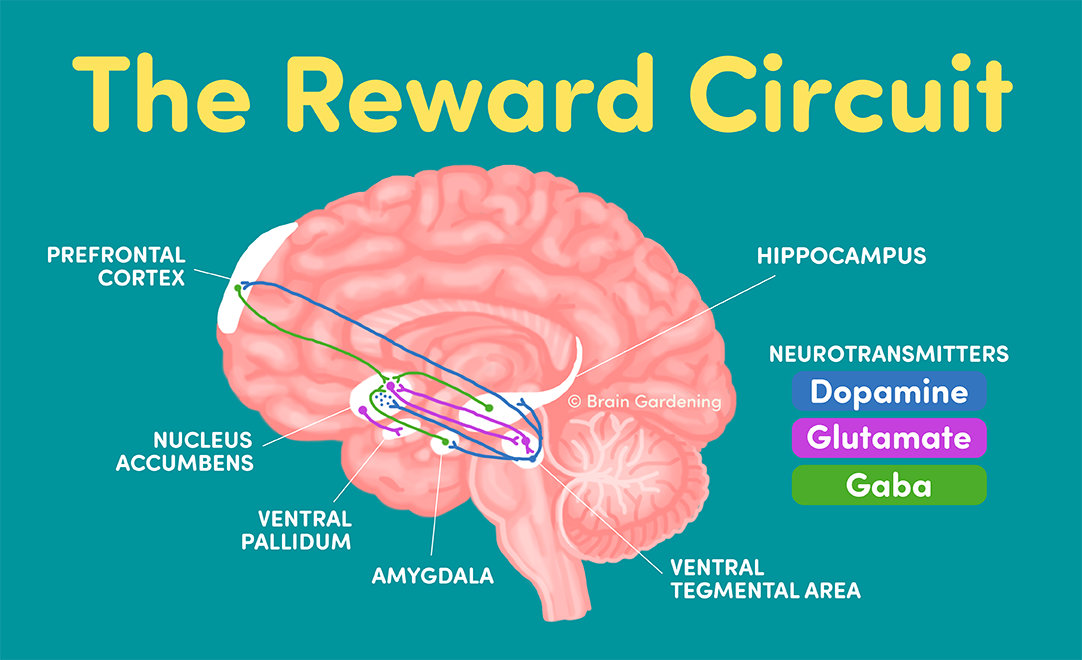 Regulates:
Motivated Behavior
Learning
Emotions
Drugs Effects on Brain reward circuitry
drive drug seeking
Increases in dopamine = brain less responsive to natural rewards
Brain Stress Neurocircuitry
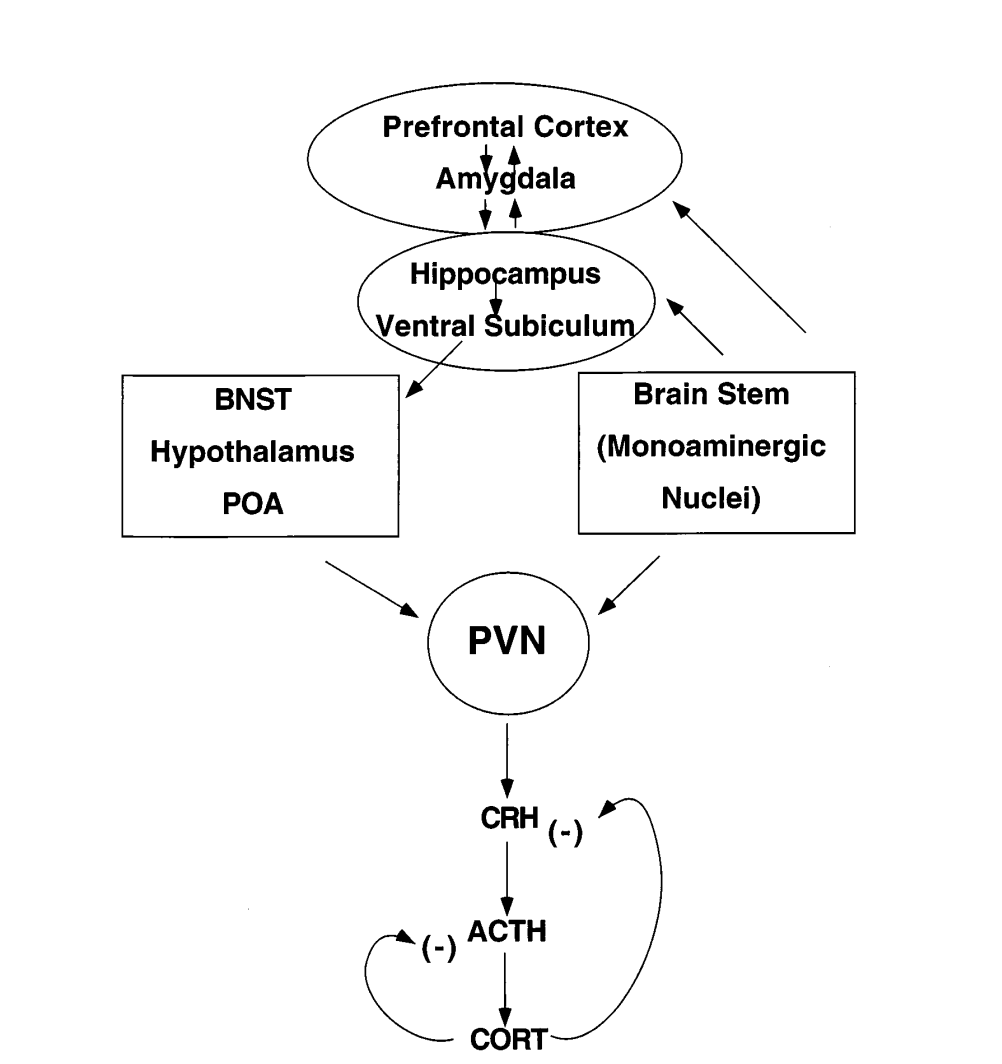 Interconnected network of brain regions
Regulate behavioral and physiological responses to stress
Prefrontal Cortex= PFC
Bed Nucleus of the Stria Terminalis= BNST
Locus Coeruleus= LC
Drugs Effects on Brain Stress Neurocircuitry
Hyperactivity of HPA axis

Comorbid with stress-related disorders
Hyperactivity of HPA axis

Stress-induced 
drug-seeking
Release of cortisol
Orexin plays a role in stress and reward!
Orexins/ Hypocretins
Neuropeptide
OrxA and OrxB
Produced in the lateral hypothalamus (LH)
Roles in:
Wakefulness/Arousal
Affect/Motivation/Reward
Stress states
Includes projections to various regions in the brain
Orexin's role in reward and stress circuitry
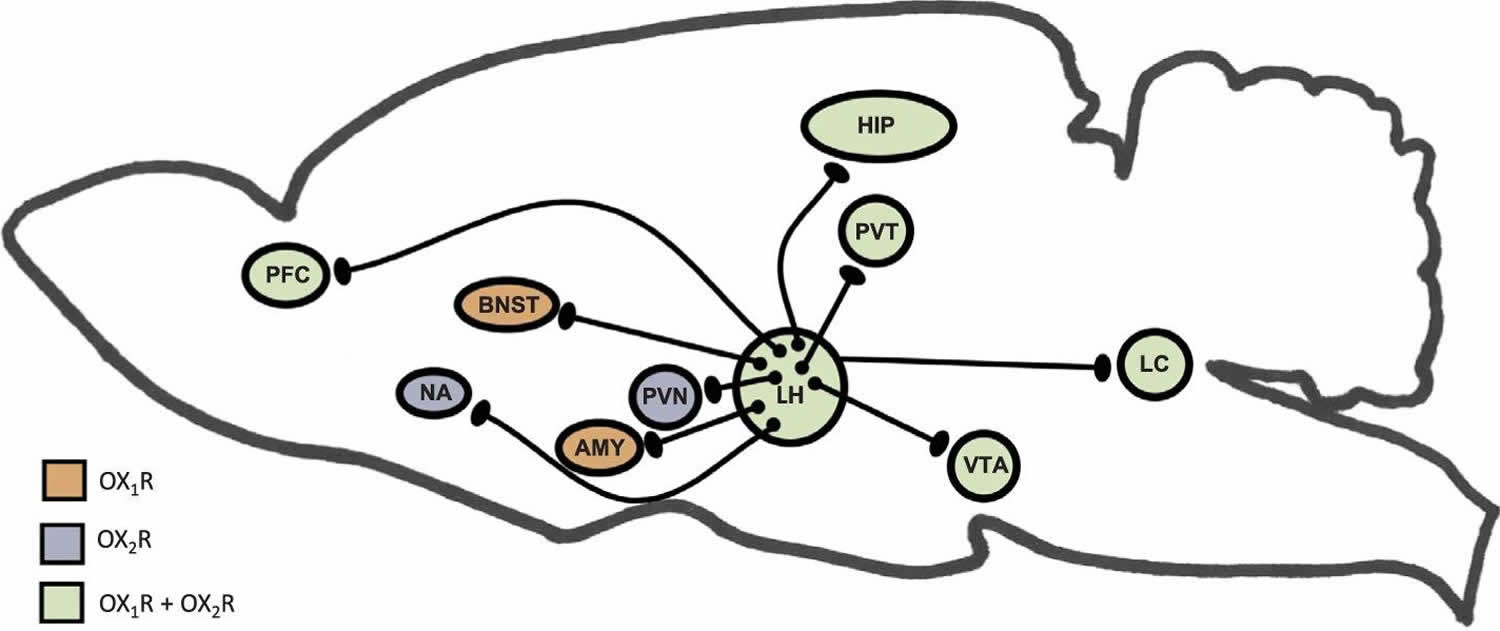 Paraventricular nucleus= PVN
Nucleus Accumbens = NA
Ventral tegmental area = VTA
Note projections to CeA, VTA, and PVT
Cocaine influences release of Orx
Paraventricular nucleus of the thalamus (PVT)= Relay Station
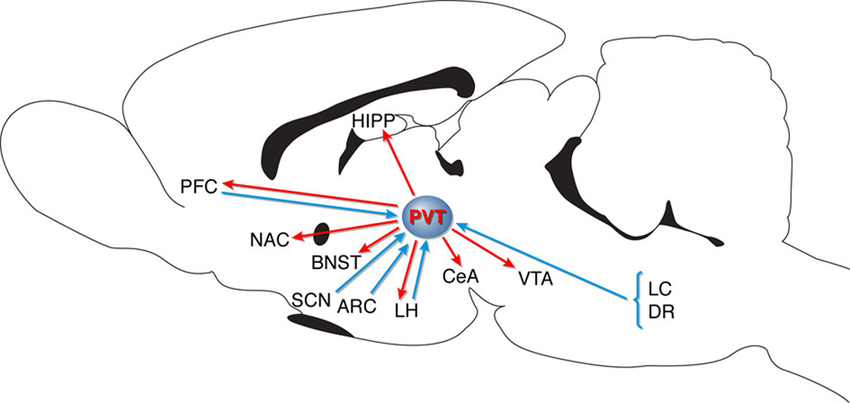 Orx reward-related communication
CRF connections to systems
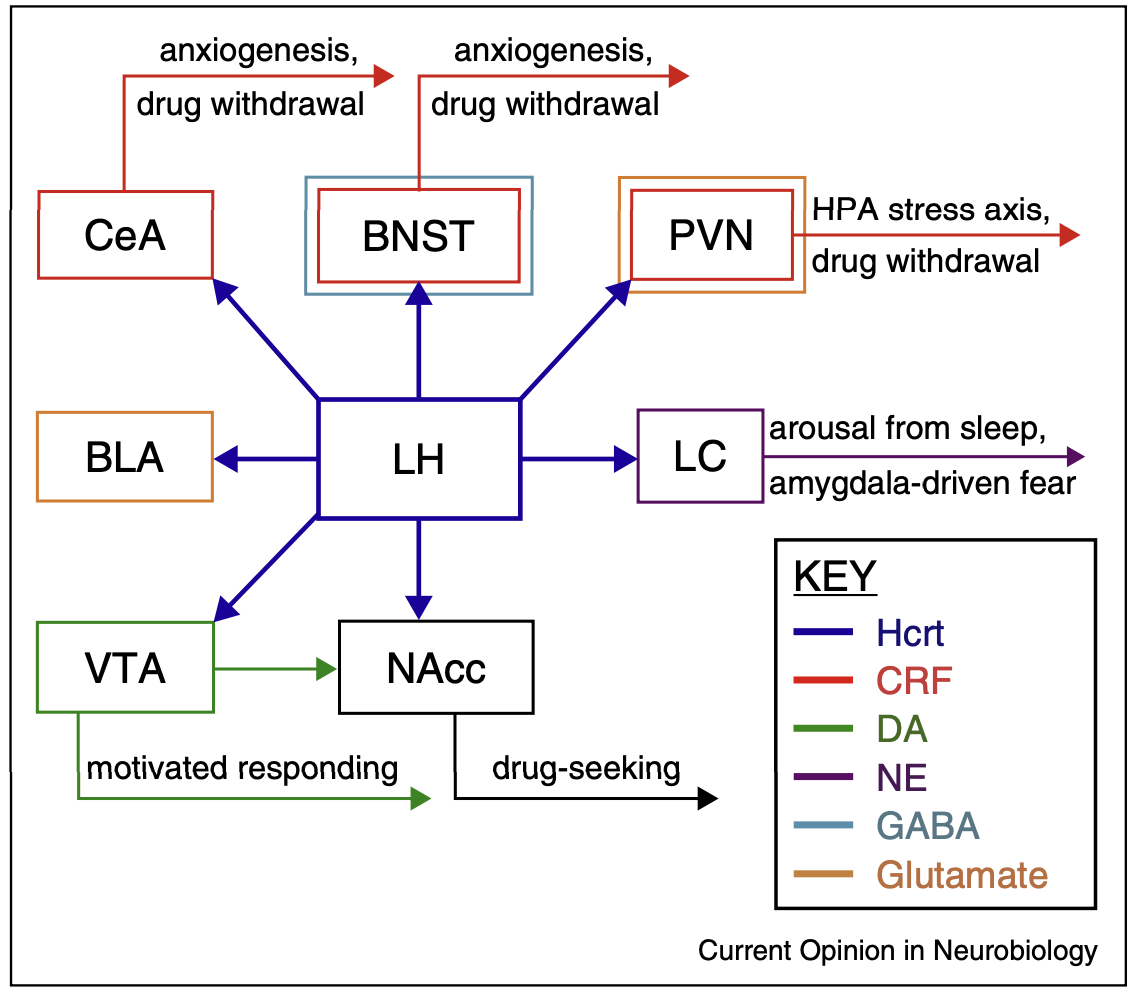 Corticotropin-releasing hormone (CRF/CRH)
Stress circuit involvement
CRF1 vs CRF2
CRF Projections from Limbic Forebrain to VTA
Double Labeling:
BNST
CeA
PVN
CRF Labeling in the CeA
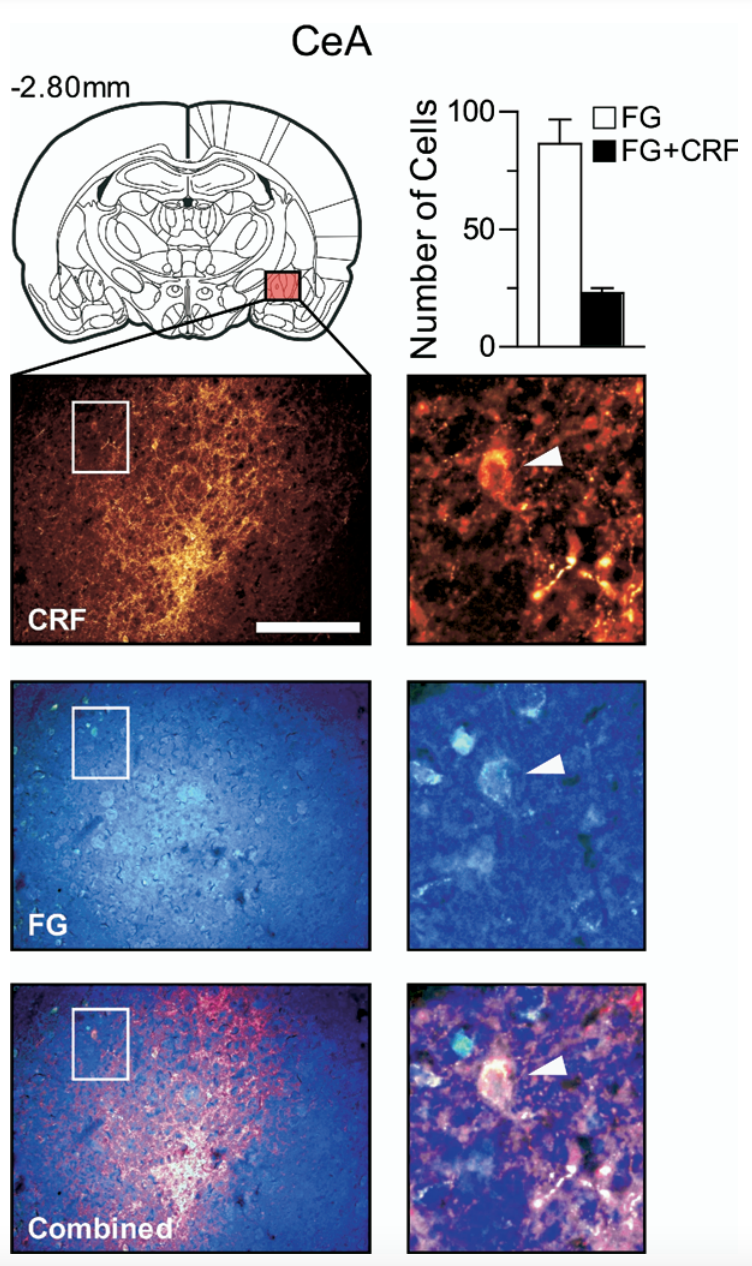 VTA receive projections from BNST, CeA, and PVN
Influences DA release
Orexin relation to specific types of substance abuse
Binge drinking increases Orx Production
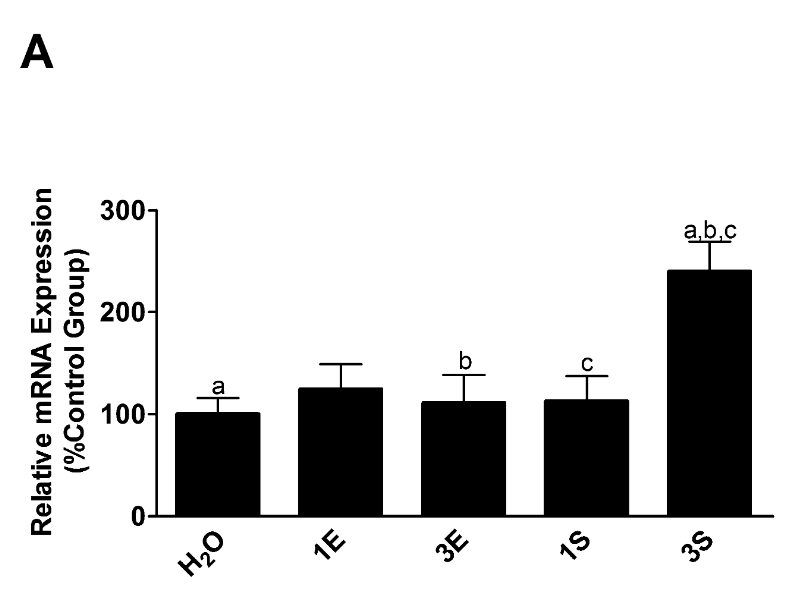 Pre-pro orexin mRNA Expression
E= Ethanol
S= Sucrose
Binge-like EtOH = increased signaling of hypothalamic Orx neurons
Blocking Orx1R in the CeA blocks binge-like ethanol drinking
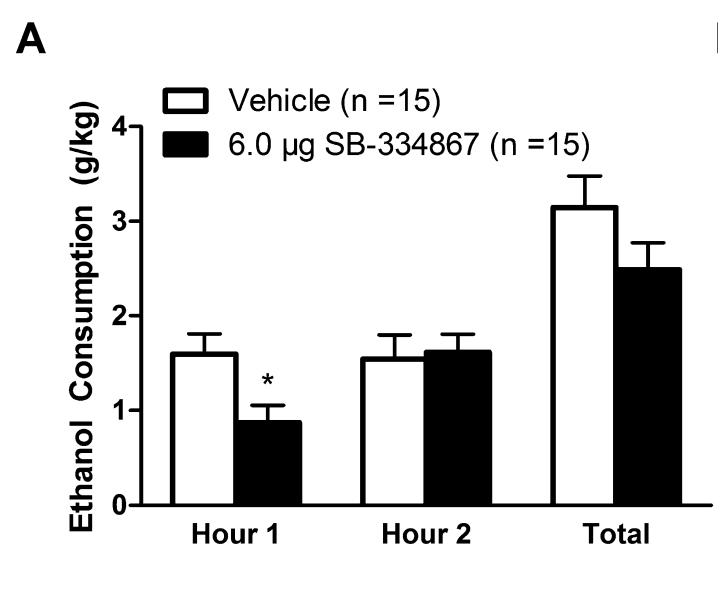 Use of Orx1R antagonist SB-334867 in CeA
Blocking Orx1R in the VTA blocks binge-like ethanol drinking
Use of Orx1R antagonist SB-334867 in VTA
Blocking Orx1R inhibits binge-like ethanol drinking
VTA
CeA
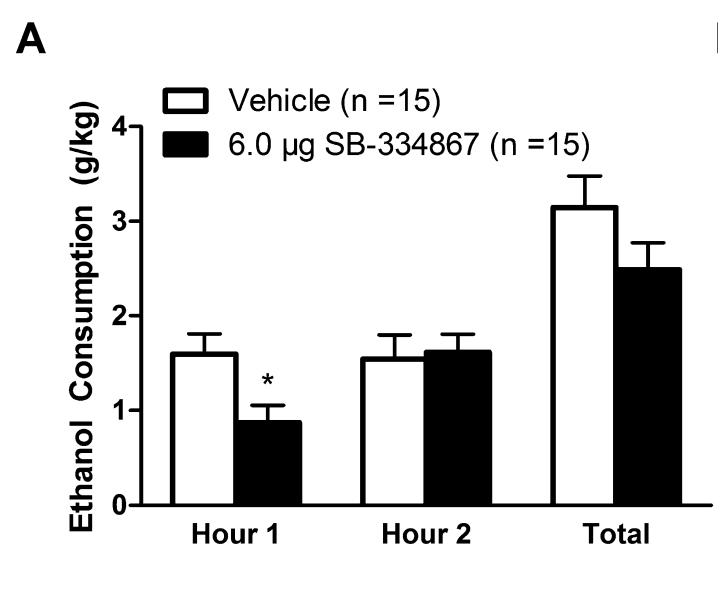 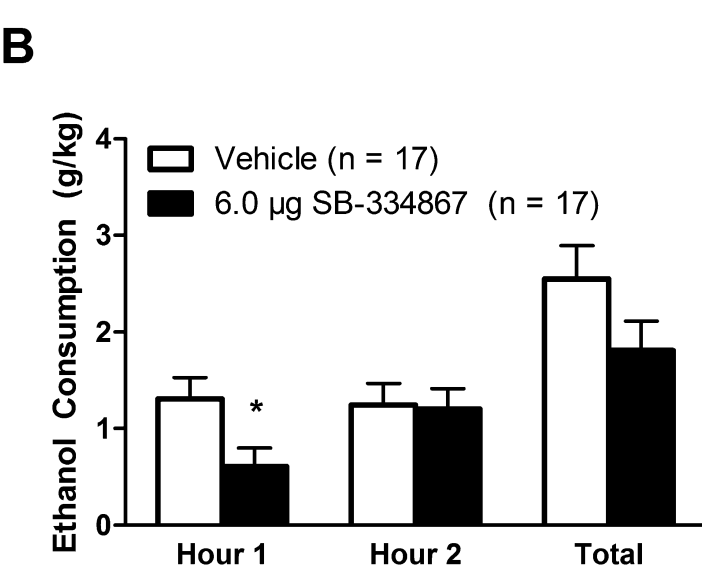 Blocks binge-like drinking in first hour
short half-life
Blocking Orx2R in CeA prevents increase in binge-like ethanol drinking
Use of Orx2R antagonist TCS-OX2-29 in CeA
Blockage of OrxR2 influences binge-drinking behavior??
Prevents      in EtOH consumption??
Blocking Orx2R in VTA does not influence binge-like ethanol drinking
Use of Orx2R antagonist TCS-OX2-29 in VTA
OrxR inhibition did not influence binge-like sucrose drinking
Orx1R mediates drug-seeking effects in VTA
What is known
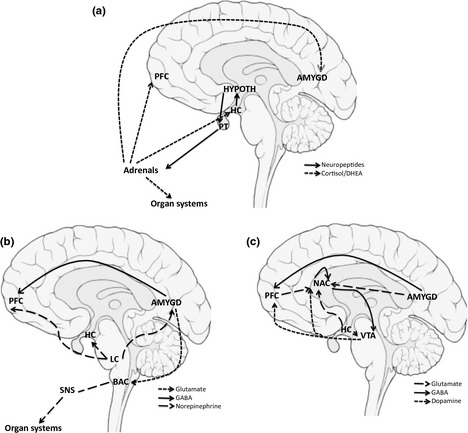 Stress and reward circuitries contain interconnected regions
Addiction influences both stress and reward
What is known
+Orx
+CRF
What isn't known
Specific circuit/molecular modulators control drug-seeking behavior
What specific mechanisms are utilized 
What areas of the brain are utilized
What the Problem Is
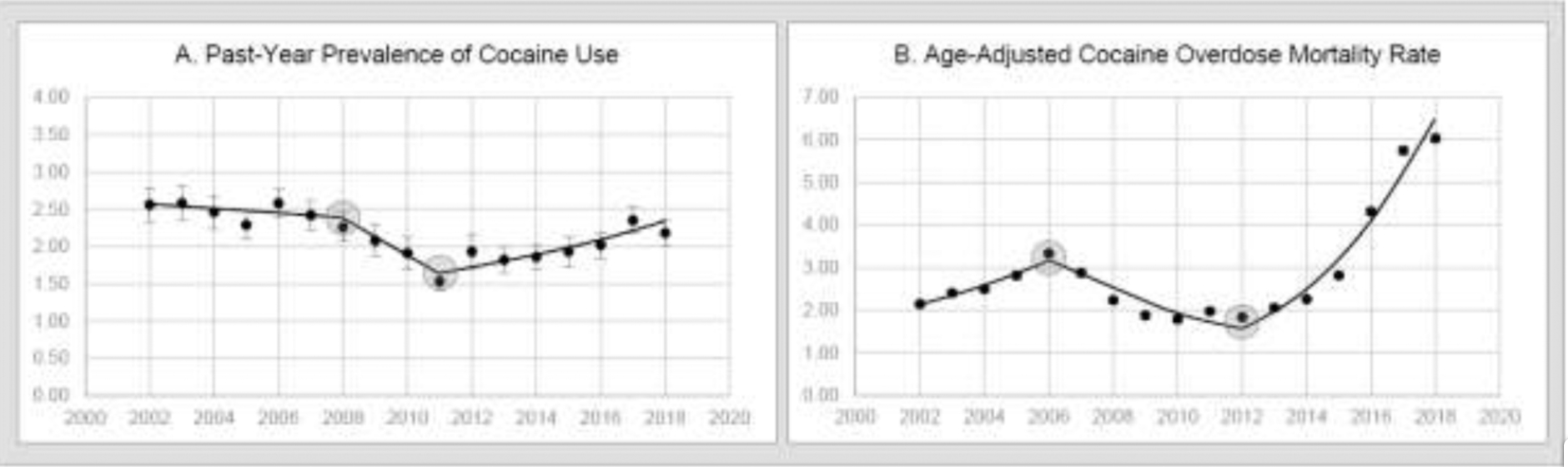 What the Problem Is
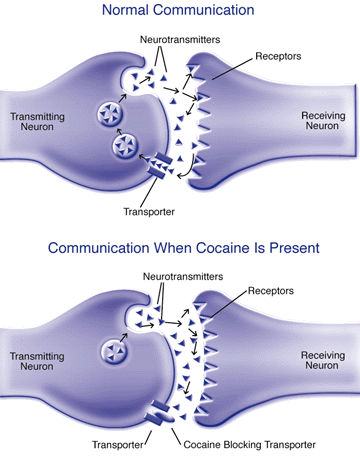 Why we care
My hypothesis
Orx and CRF work bidirectionally within stress/reward circuits to influence drug-seeking behaviors
Methods
brain activation patterns in C-LA rats
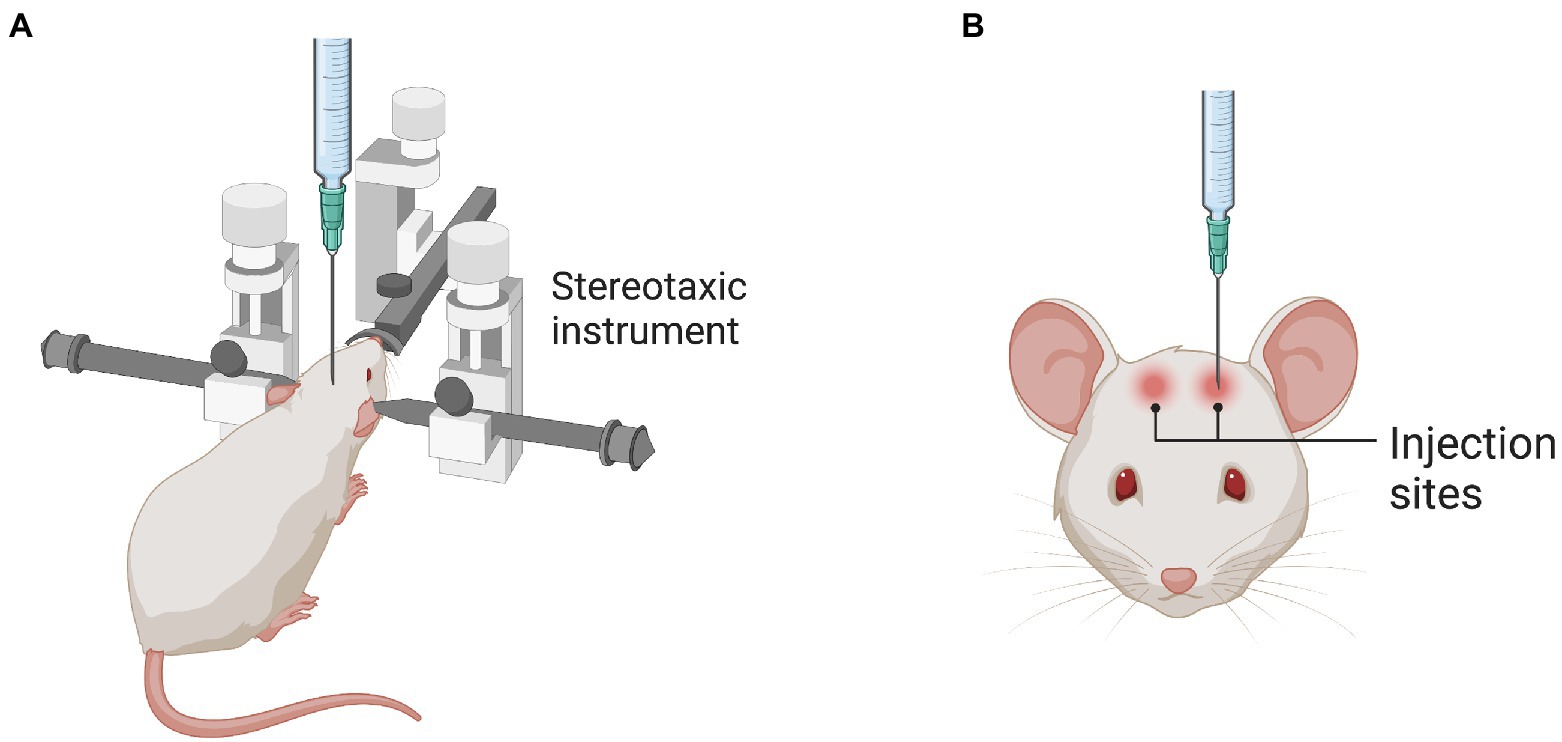 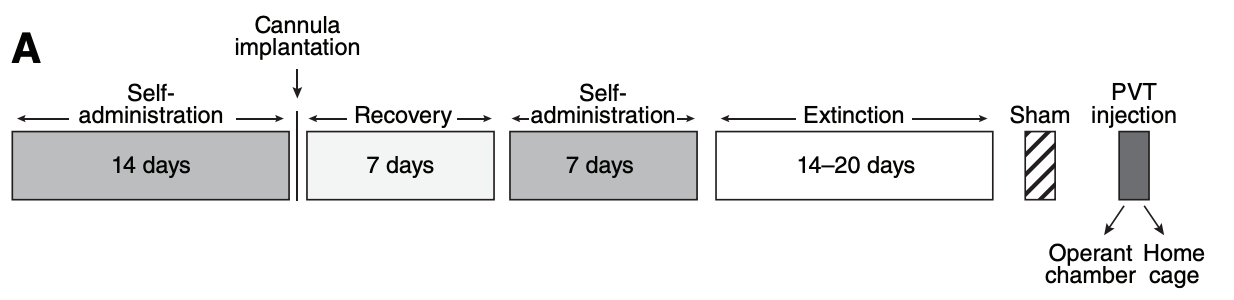 Self-administration training
6 hours daily
Cannula placed in pPVT
C-LA = cocaine long access
Methods
Brain activation patterns in C-LA rats
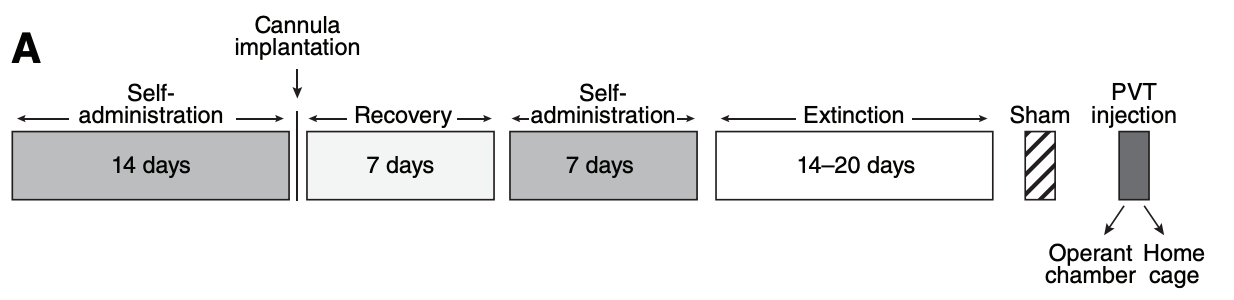 Fos mapping in pPVT, BNST, CeA, prelimbic cortex, infralimbic cortex, nucleus accumbens, and basolateral amygdala
Results
Brain activation patterns in C-LA rats
Cocaine long-access self-administration over 21 days
22 out of 29; 79% responded to cocaine
C-LA rats acquired cocaine self-administration
subset
Results
Brain activation patterns in C-LA rats
OrxA  reinstated cocaine-seeking behavior
Results
Brain activation patterns in C-LA rats
CeA
pPVT
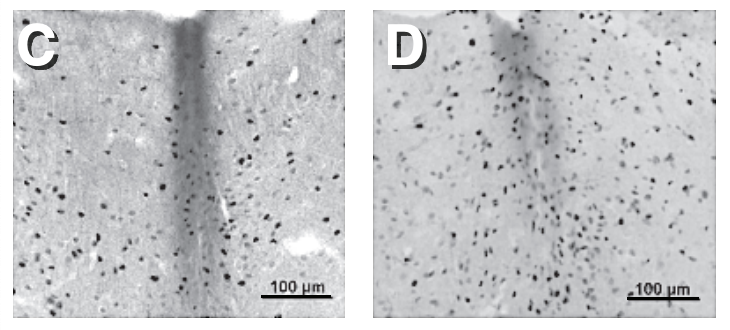 Results
Brain activation patterns in C-LA rats
CeA
pPVT
BNST
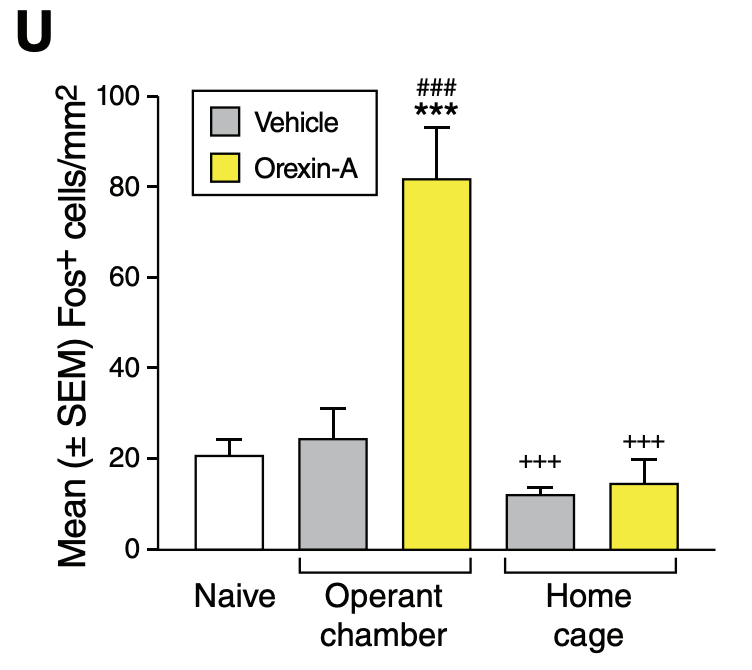 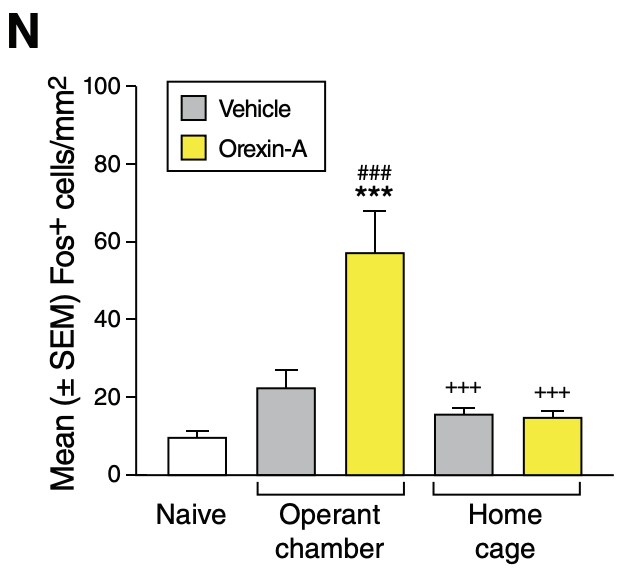 pPVT has projections to BNST and CeA
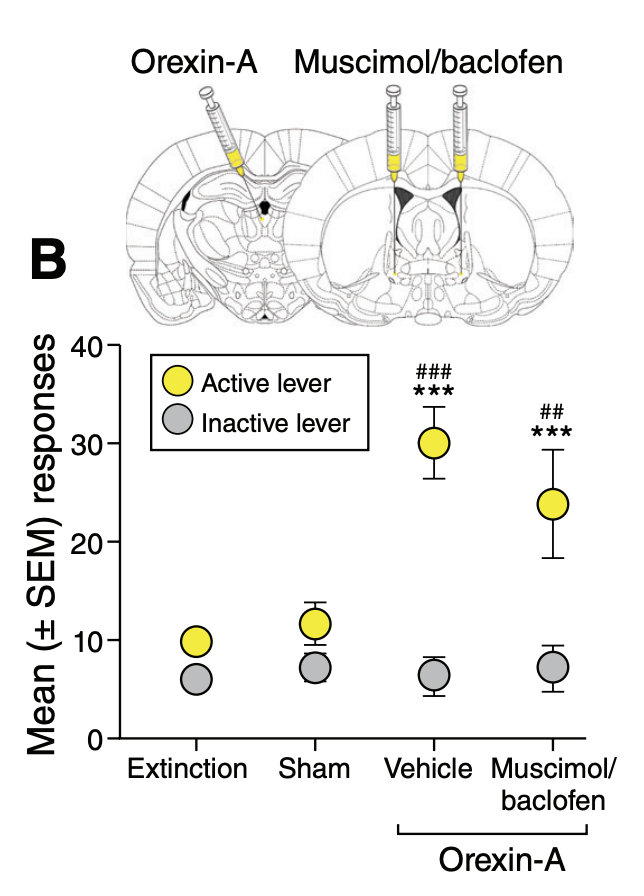 BNST
Results
Inactivation of the BNST and CeA in C-LA rats
Muscimol/baclofen used in inactivation
BNST does NOT influence the reinstatement of cocaine seeking
CeA
Results
Inactivation of the BNST and CeA in C-LA rats
CeA DOES influence the reinstatement of cocaine seeking
Results
Short-term access to cocaine
Orx influences cocaine-seeking in both C-SA and C-LA rats
Results
Short-term access to cocaine
CeA
pPVT
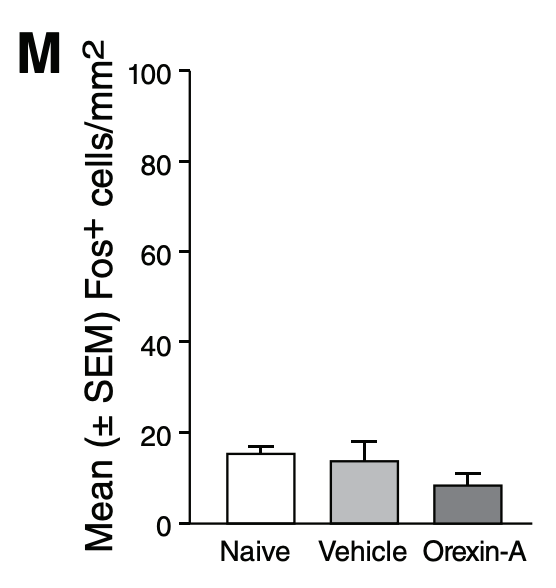 C-SA utilize different pathway compared to C-LA
Results
Access to sweetened condensed milk
Orx influences reward-seeking
Results
Access to sweetened condensed milk
CeA
pPVT
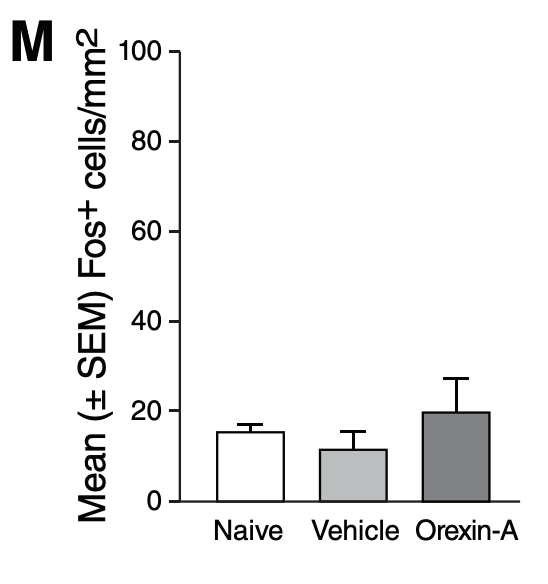 Sweetened condensed milk utilizes different pathway compared to C-LA
Results
Effects of CRF1 receptor blockade in the CeA
CRF1 receptor antagonist CP154526 used
Orx and CRF activation work together to influence drug-seeking behavior
Conclusion
blocking of CRFR1 in the CeA prevents the reinstatement of cocaine-seeking behavior induced by the administration of OrxA in the pPVT
Take Home Messages
Stress activates OrxA in PVT contribute to relapse
Orx1R and CRF1 in the CeA contribute to relapse
PVT and CeA are connected
CRF neurons in CeA project to VTA = stress activates motivational systems
       Orx signaling contributes to reward seeking
Future Studies
Perform study on female rats
Assess sex-specific differences
Assess other stimulants
Amphetamine, methamphetamine, nicotine
Thank you